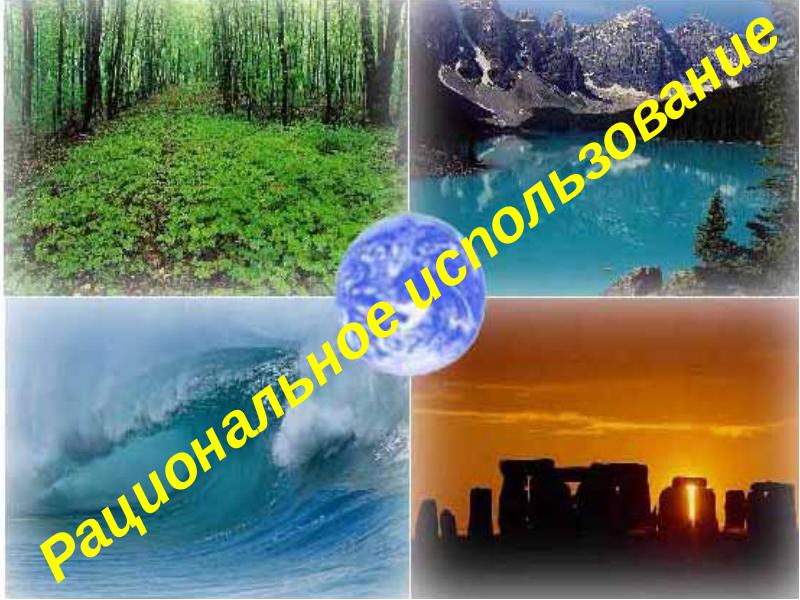 Сбережём и приумножим?
Сбережём воду
Общий объем воды на Земле составляет примерно 1400 млн куб. км, из которых 
лишь 2,5 %, то есть около 35 млн куб. км, приходится на пресную воду.
 Большая часть запасов пресной воды сосредоточена в многолетних льдах и снегах Антарктиды и Гренландии, а также в глубоких водоносных горизонтах. 
Главными источниками воды, потребляемой человеком, являются озера, реки,
 почвенная влага и сравнительно неглубоко залегающие резервуары подземных вод. Эксплуатационная часть этих ресурсов составляет лишь около 
200 тысяч куб. км – менее 1 % всех запасов пресной воды и лишь 0,01 % всей воды на Земле, – и значительная их доля размещена вдали от населенных территорий, что еще более обостряет проблемы водопотребления.
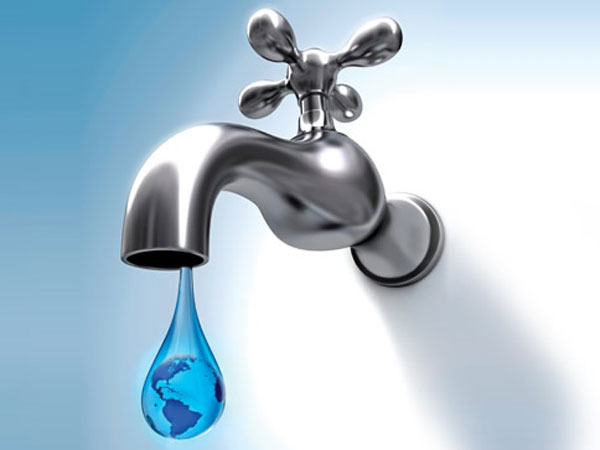 Сбережём воду
Знаете  ли  вы,  что  через  кран,  из  которого  капает  вода (10  капель  в  минуту), вытекает до 2000 л воды в год? 
Казалось бы, экономия холодной воды — это проблема, не относящаяся к энергосбережению. На  самом же  деле,  экономя  воду, мы  экономим  электроэнергию, т.  к.  воду  на нужную  высоту  в  вашу  квартиру  поднимают  мощные  
насосы,  приводимые  в  движение электрическими моторами.
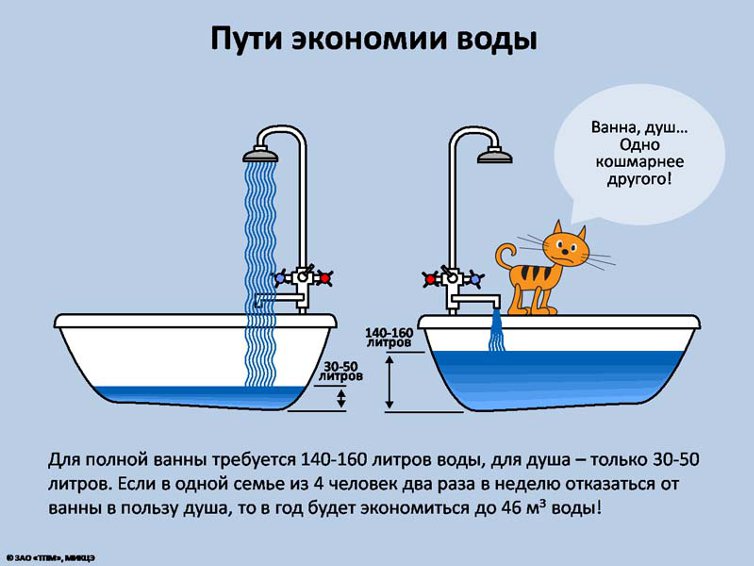 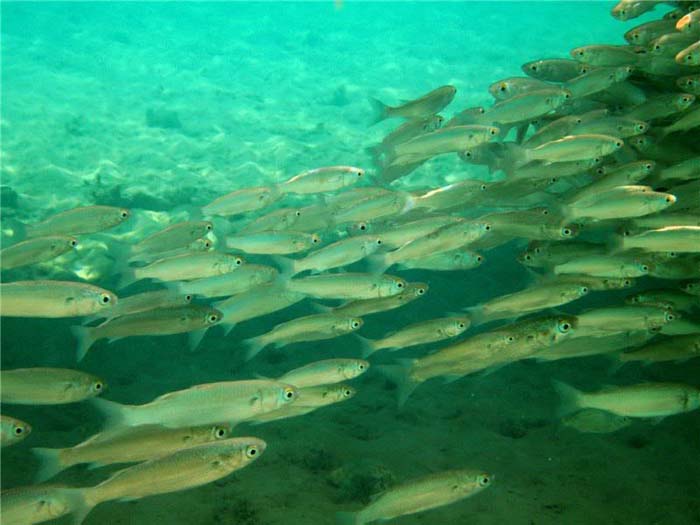 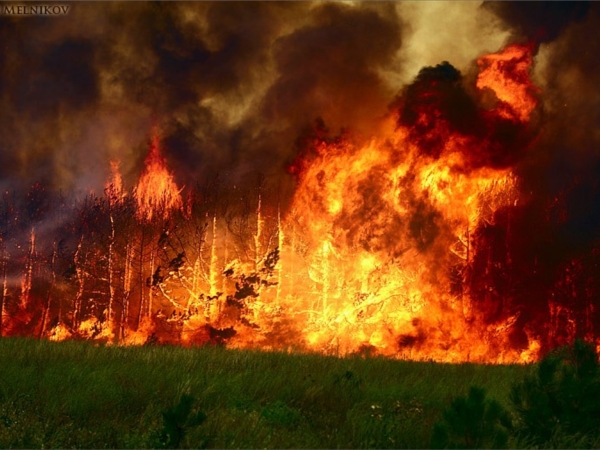 Сбережём леса
Известно, что только 8% всех лесных пожаров возникли без помощи человека, от молнии или от перегрева торфа. В 92 случаях из 100 лес загорался от искры трактора, непотушенного костра, брошенной спички, шалости детей с огнем и просто в результате хулиганства.
Сбережём газ
Сбережём энергию
За  свою  историю  человечество  использовало  для  освещения  все, 
 что может  гореть.
После  изобретения  электрической  лампочки  и  внедрения  электросетей  электрический свет  оказался наилучшим  способом искусственного  освещения. Освещение —  это  одно из  тех  применений  энергии,  где  действительно  стоит  использовать  высококачественную  энергию  электричества,  но  и  здесь можно  использовать  дневной  свет  в  комбинации с искусственным освещением. В среднестатистической семье на освещение тратится примерно половина потребляемой  электроэнергии.
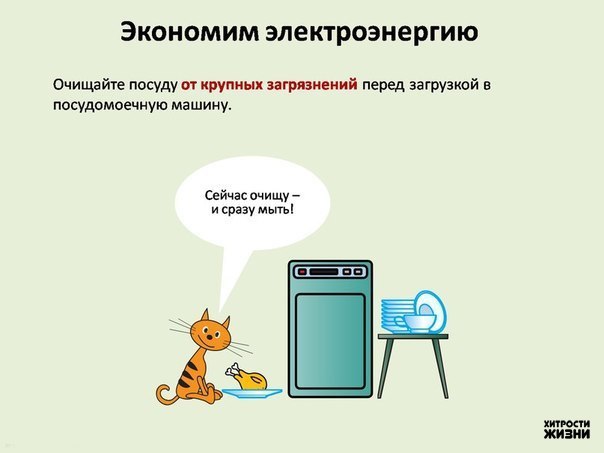 Самыми энергоемкими бытовыми потребителями являются электроплиты.   Как же рационально ими пользоваться???
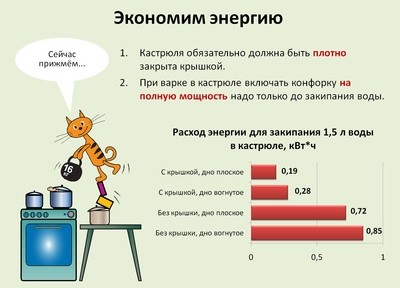 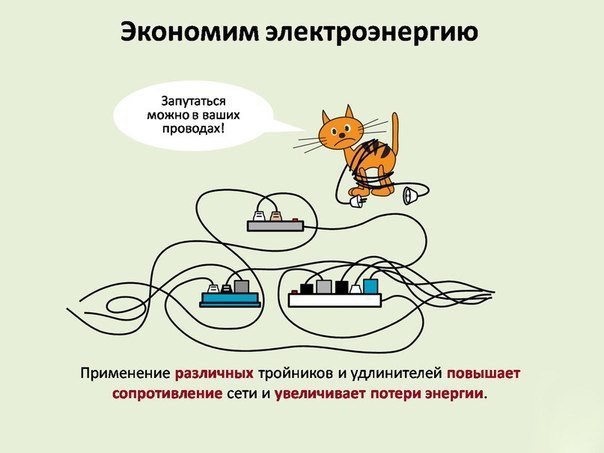 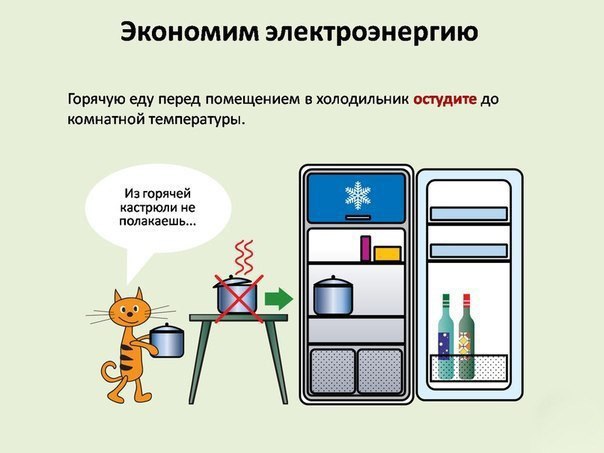 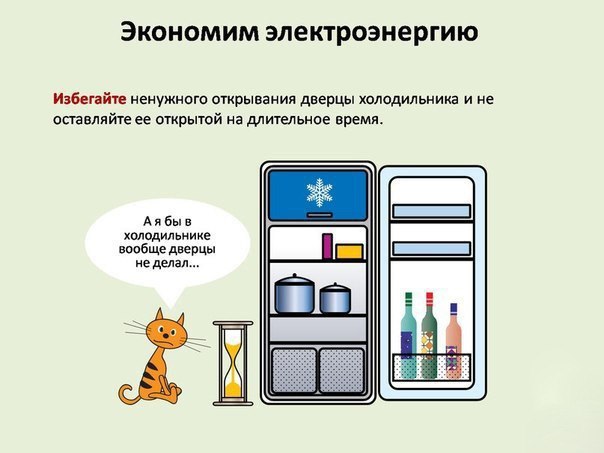 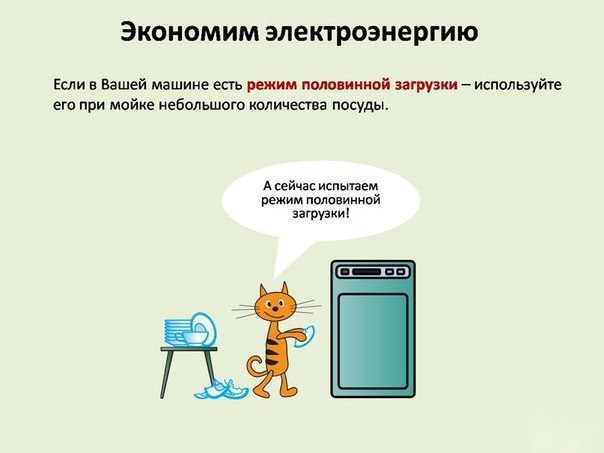 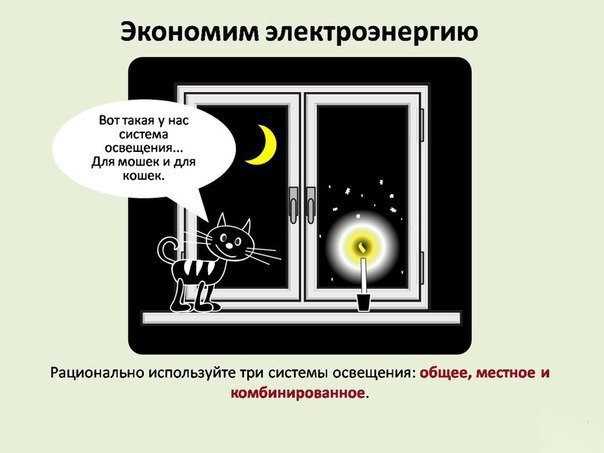 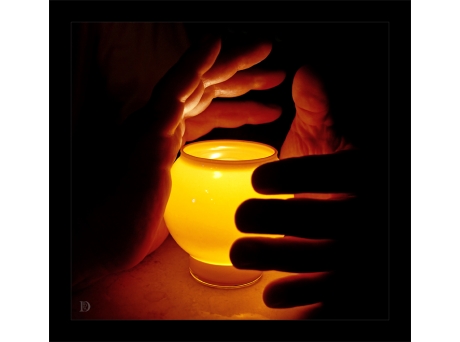 Сбережём тепло
Обогрев  помещений  стал 
                                                  очень  энергоемким  и  дорогим. 
                                                 Обогревательные  системы были  построены,  когда  цены  на  энергию  были низкими и  эффективности не придавали значения. Неэффективность  теплосетей  часто  приводит  к  нехватке  топлива,  экономические или технические проблемы затрудняют поддержание комфортной температуры.В энергосбережении проблема не в том, как доставить достаточно тепла. Наша проблема в том, как сохранить это тепло.
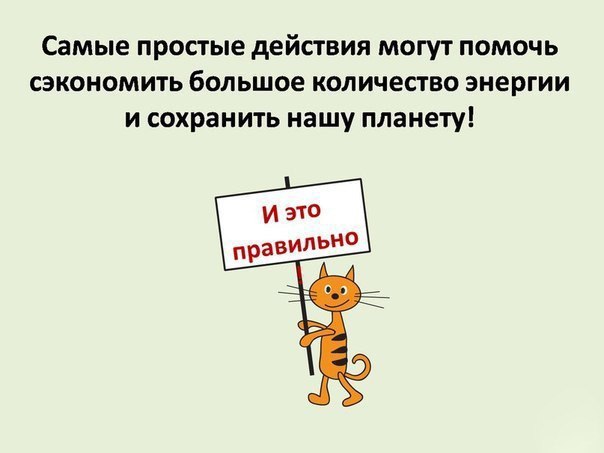 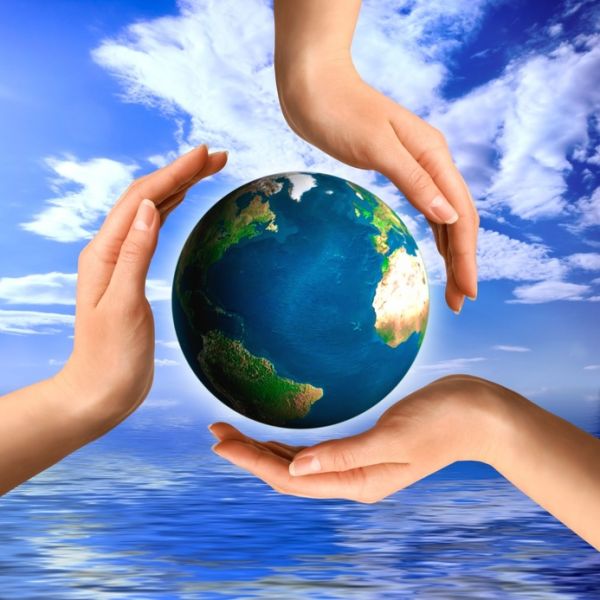 Спасибо за внимание!